rapport Ekstern evaluering 
 
Olympiatoppens forberedelser til og sportslige gjennomføring av OL og Paralympics i Rio i 2016
med
forslag til fremtidige strategiske og operative forbedringer i arbeidet mot fremtidige OL/PL


16.03.2017
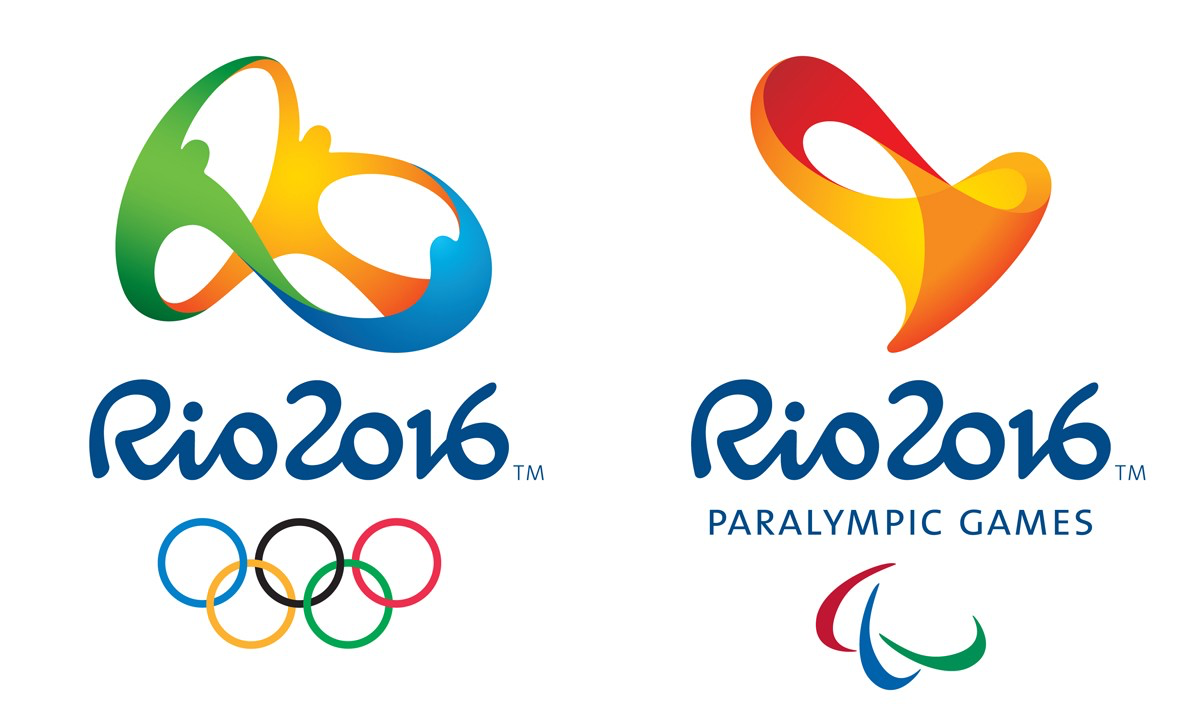 Mandatet
Bakgrunn

Med bakgrunn i oppfølging av Tvedt-rapporten  «Den norske toppidrettsmodellen – norsk toppidrett fram mot 2022”,  nedsatte NIFs Generalsekretær og Toppidrettssjefen 8 november 2016 en ekstern evalueringsgruppe som fikk to oppgaver:   
Evaluere Olympiatoppens forberedelser til og sportslige gjennomføring av OL og Paralympics i Rio i 2016.
Komme med  forslag til operative og strategiske forbedringer i forhold til arbeidet mot fremtidige OL og PL.


I mandatet het det videre:
Evalueringen skal omhandle både de strategiske og de toppidrettsfaglige forberedelsene, samt Olympiatoppens arbeid og rolle under selve Lekene i Rio. Denne eksterne evalueringen skal ta utgangspunkt i Olympiatoppens egen ordinære internevaluering av OL/PL 2016 for sitt arbeid.  Evalueringsgruppen skal evaluere målene som lå til grunn for OL og Paralympics i Rio, samt samarbeidet mellom Olympiatoppen og de sommerolympiske særforbundene med tanke på optimaliseringen av forberedelser og gjennomføring.
Evalueringsgruppen skal fremlegge innspill til Olympiatoppens internevaluering og komme med konkrete forslag til strategiske og operative forbedringer i Olympiatoppens forberedelser til og gjennomføring av fremtidige OL og Paralympics.
Evalueringsgruppens medlemmer
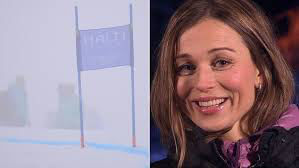 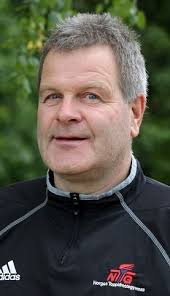 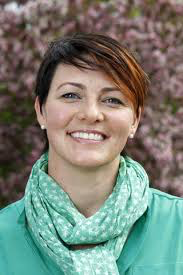 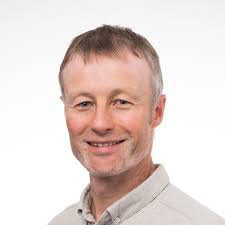 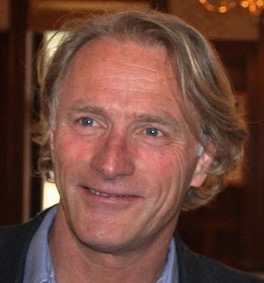 Thorleif Thorleifsson 
(sekretær/fasilitator)

Organisasjonsutvikler,
styrearbeider og grunder.
Tidligere sekretær og fasilitator: Toppidretts-meldingen, orgutvikling NHF, Strategi Sunn Idrett, Utvikling Idrettsstyret
Elin Austevoll (leder)
Sindre Bergan


Sportssjef ved NTG
Tidligere landslags-trener og sportssjef NSF Langrenn (1994-2002)
Astrid Lødemel


Tidligere alpinist med VM sølv og bronse i Japan 1993. Jobbet tett med fotball, langrenn, alpint og skiskyting som sponsor- og markedssjef i BAMA 2006-2013.
Lars Tore Ronglan


Prorektor og professor på Norges idrettshøgskole. Tidligere landslagsspiller og landslagstrener i håndball. Medlem av Tvedt-utvalget.
Leder innenfor Performance Management i Statoil. Tidligere toppsvømmer og OL-deltaker i Atlanta i 1996.   Medlem av i Tvedt-utvalget.
Evalueringsgruppens informasjonsgrunnlag og arbeidsmetodikk​
18 særforbund – 15 hadde utøvere i OL/PL, 3 hadde ikke utøvere
Høring 5. januar 2017 – særforbundene stilte med sportslig ansvarlig, landslagstrenere

5 ex utøvere – OL/PL, personlig intervju 
6 Rio utøvere – OL/PL, personlig intervju
6 Rio trenere – OL/PL, personlig intervju
Ledere på OLT, personlig intervju
Ledere Team Danmark, personlig intervju
OLT’s internevaluering – med hele underlaget
Andre relevante kilder (internasjonal forskning, Toppidrettsmodellen 2022)


Evalueringsgruppen samlet har hatt 9 møter
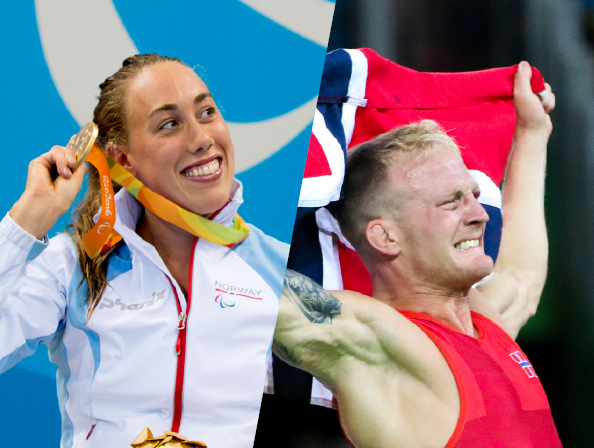 [Speaker Notes: Hvorfor tok vi med 3 særforbund som IKKE var med i Rio? 
Dette var særforbund som hadde vært med i tidligere OL/Para og særforbund som har ambisjoner om å være med neste gang
Relevante kilder – int. forskning]
Resultatene som ble oppnådd i Rio
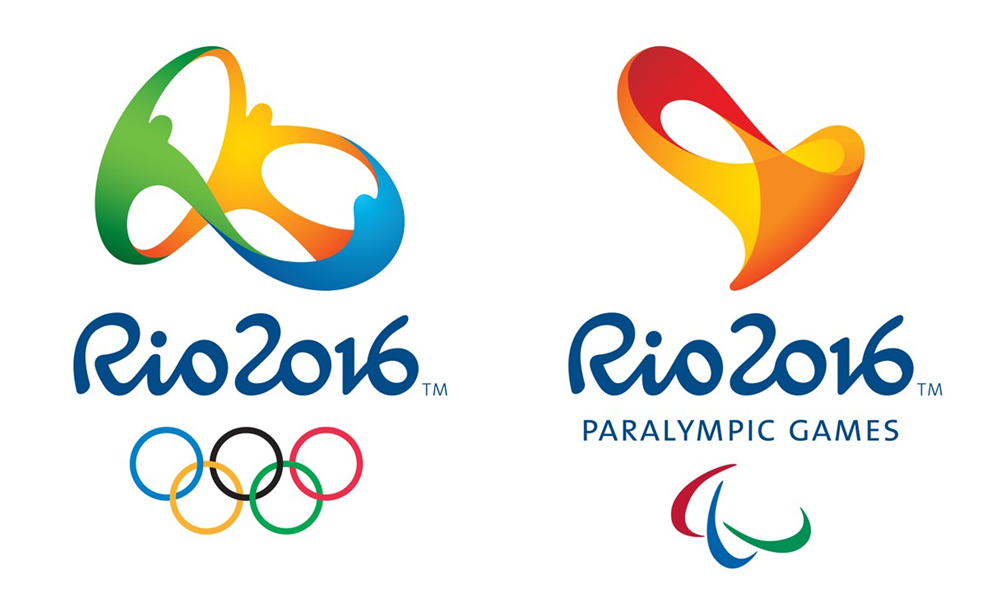 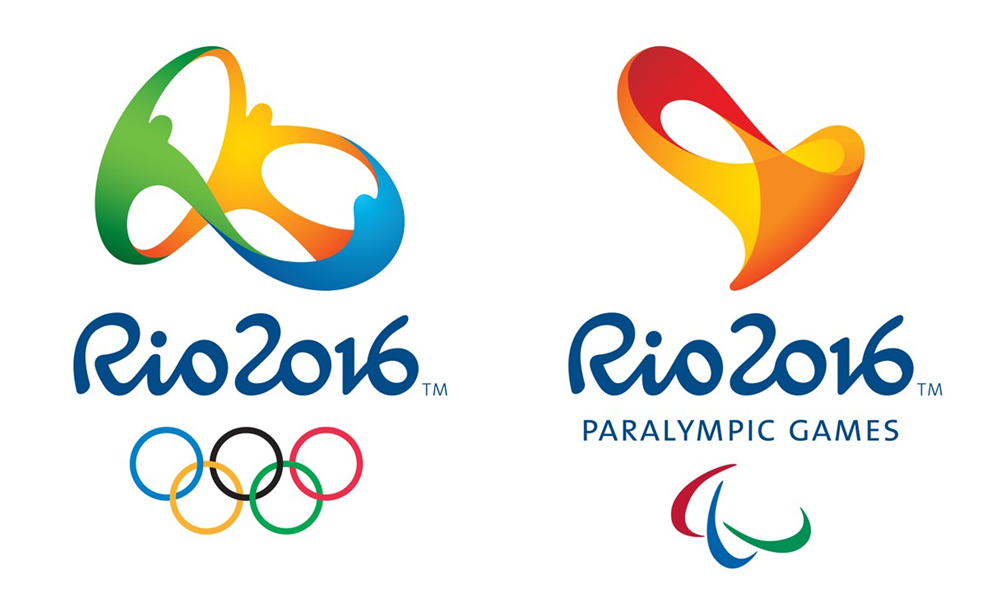 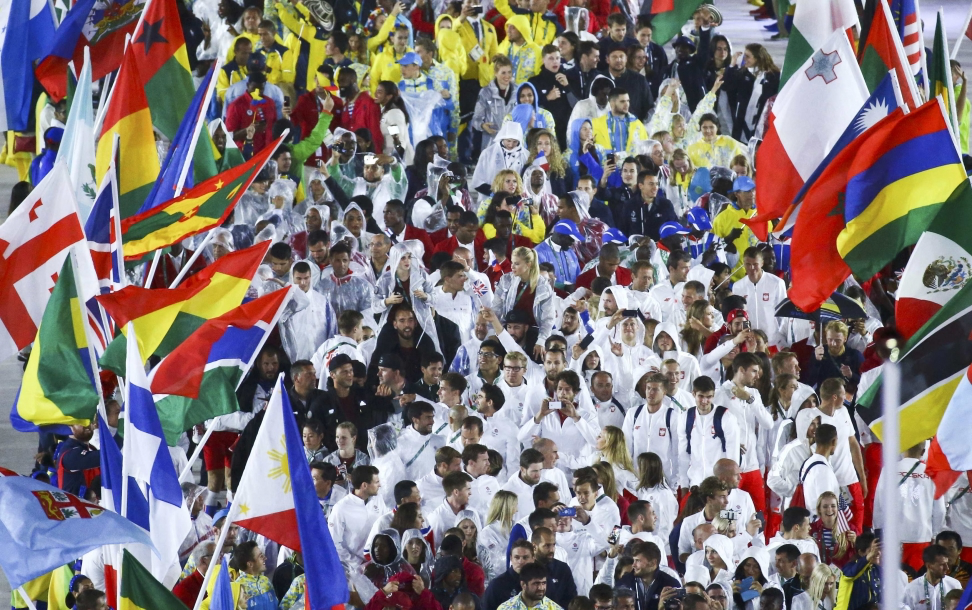 HARDERE INTERNASJONAL KONKURRANSE 
”THE GOBAL SPORTING ARMS RACE”

Eliteidrett: økt betydning som politisk virkemiddel for å fremme nasjoners image og interesser

Sterkere nasjonale, ofte statsdrevne, toppidrettssystemer 

Beijing (2008), London (2012) og Rio (2016):  
markant økte investeringer i toppidrettssystemene
økende profesjonalisering av utøverne; kommersielt finansiert og / eller "offentlig ansatte"

Økende forskjeller mellom store og små land
Eks: Støtte fra UK sport til britiske idretter i perioden 2012-16: 
Kajakk 		200 mill. kr
Svømming	224 mill. kr
Seiling		256 mill. kr
Friidrett		280 mill. kr
Sykling		320 mill. kr
Roing		341 mill. kr
SOMMERLEKENE VESENTLIG 
STØRRE ENN VINTERLEKENE
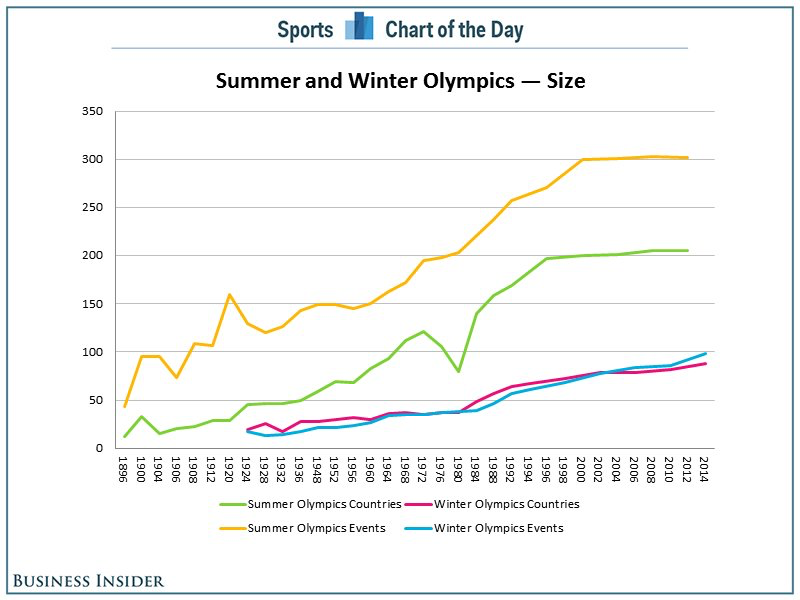 Norges uttelling har vært ujevn de siste 5 OL.  
Forholdet mellom medaljer og topp-12 plasseringer i 2000 – 2016 er: 42%, 32%, 39%, 27%, 26%. 
De tre første OL fikk Norge svært godt betalt i medaljer. 

Norges kapasitet har vært noe mindre de to siste OL.  Ut fra kapasiteten er uttellingen her omtrent som forventet (4 medaljer).
Om målet om 8 medaljer i OL-2020 skal nås må det skje en vesentlig kapasitetsøkning (fra 14-15 til 28 realistiske medaljemuligheter).
Norges resultater    –   synkende kapasitet og uttelling de senere år
MEDALJEFANGST
UTTELLING =
= 1/3
(Både i Norge og internasjonalt er en allmenn regel at uttellingen 
er ca 1/3 av realistiske medaljemuligheter.)
KAPASITET
(realistiske 
medaljemuligheter)
Danmark og Sverige med større uttelling de siste to lekene
Dels som følge av at Norge er en vinteridrettsnasjon, Danmark en sommeridrettsnasjon, Sverige er begge deler
De skandinaviske landenes medaljefangst de siste 5  sommerlekene:
Medaljefangsten fra de 10 siste sommer- og vinterlekene (1980 – 2016):
Spesielt i Danmark, men også dels i Sverige, er resultater i sommer-OL viktigere enn i Norge for oppfatningen av eliteidrettens prestasjoner og verdi   
I Norge kompenserer suksess i vinteridrettene i stor grad for variasjoner i (de mindre) sommeridrettene 
Resultatene fra de siste to sommer-OL viser at selv små land med begrensede ressurser (Skandinavia) kan lykkes godt
Sammenligningen mellom de skandinaviske land tyder på at OLT arbeider på riktig spor, og bør vektlegge: 
Prioritering av idretter med tilstrekkelig toppidrettsorganisering, -kultur og potensial
Tydelige krav om – og hjelp til – SF'enes organisasjonsutvikling som styrker de prioriterte idrettenes toppidrettsvirksomhet
Toppidrettsarbeidet i Danmark og Sverige er noe anderledes
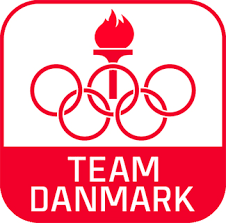 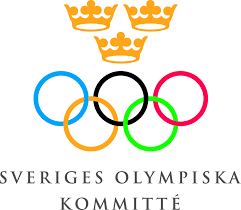 OLTs rammer har økt med 82 mill siden 2006
Økonomisk ramme
Olympiatoppens overordnende økonomiske rammer for perioden 2006 til 2016 viser at brutto kostnadsnivå har økt fra 89,7 mnok i 2006 til kr 172,2 mnok i 2016 (budsjett). Dette utgjør en økning på 82,5 mnok for perioden i sin helhet. Justert for prisstigning i perioden (2,1% pa ihht SSB KPI) er økningen på 69% eller 61,9 mnok.
Netto driftsramme  
Grafen under viser netto driftsramme for Olympiatoppen i årene 2006-2016. For å få sammenlignbare tall trekkes direktekostnadene i forbindelse med gjennomføringen av de Olympiske leker og Paralympics ut av de totale regnskapstallene til Olympiatoppen. Etter at OL/PL er trukket ut får man «netto driftsramme» til Olympiatoppen i hvert av årene.
Olympiatoppens rammer har økt med 82,5 mnok siste 10 år (61,9 mnok hensyntatt prisstigning)  
«Oppfølging, tilskudd særforbund»  har økt mest med 37,6 mnok mer i 2016 sammenlignet med 2006. 
Midlene blir i stor grad brukt til Aktivitet (81-82%) og har vært prosentvis stabil i hele perioden.  Antagelsen om at en økende andel brukes på administrasjon støttes ikke, basert på regnskapstallene.
Fagavdelingene og RKS øker mest siste 4 år med 13,6 mnok (35%). Samstemmer med anbefaling Tvedt rapporten vedr økt desentralisert satsing.
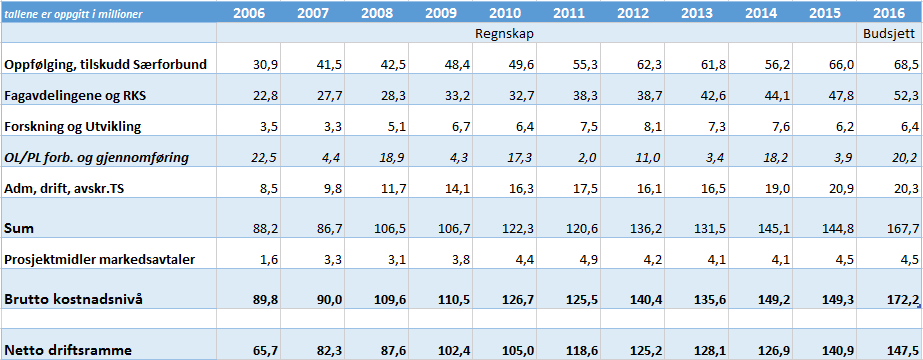 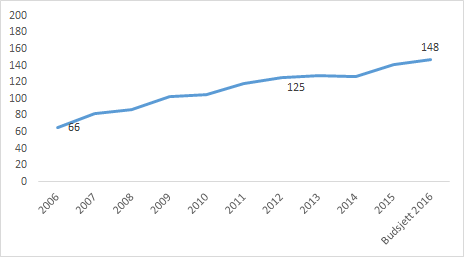 Prosentvis gj.snittlig økning i netto driftsramme: 
- 2006 til 2012 ca 11% per år  - 2012 til 2016 ca 4% per år
Prosentvis gj.snittlig økning i brutto kostnadsnivå: 
- 2006 til 2012 ca 5% per år  - 2012 til 2016 ca 4% per år
OLT siste 10 år – økte rammer, flere ansatte, mer aktivitet
Aktivitetsfordeling av OLTs midler 
Diagrammene under gir en grafisk fremstilling av den prosentvise aktivitetskostnadsfordelingen i Olympiatoppen i hhv 2006, 2012 og 2016.
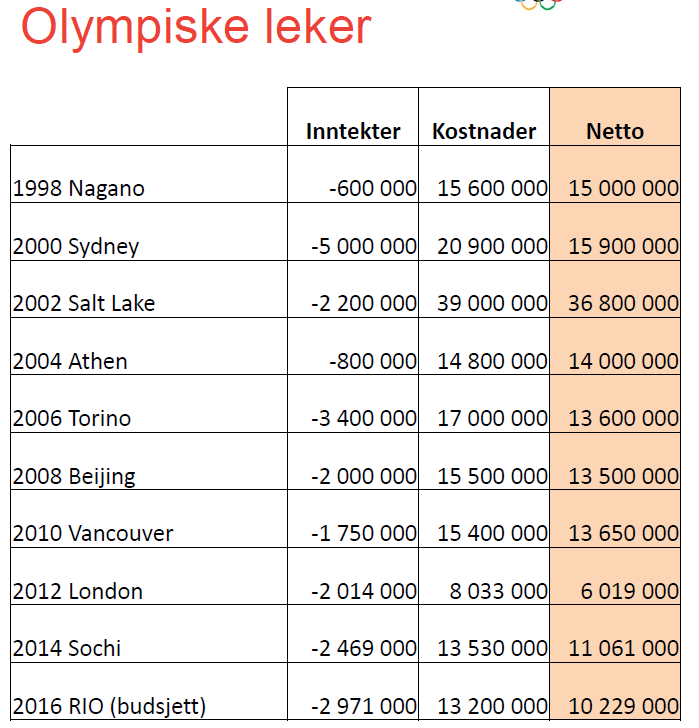 OL Rio nest lavest kost av alle sommer OL siden 2000, 5,7 mnok under Sydney OL.
PL Rio 3 mnok lavere enn PL i Sydney.
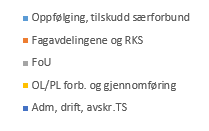 «Oppfølging, tilskudd særforbund»  har økt mest i kroner, 37,6 mnok mer i 2016 sammenlignet med 2006. 
Adm, drift, avskriving TS  har lav andel av totalen (10-12%). 
Kostnader relatert til gjennomføring OL/PL har i perioden blitt redusert med 10%. 
Fagavdelingene og RKS øker mest i kroner med 13,6 mnok (35%).
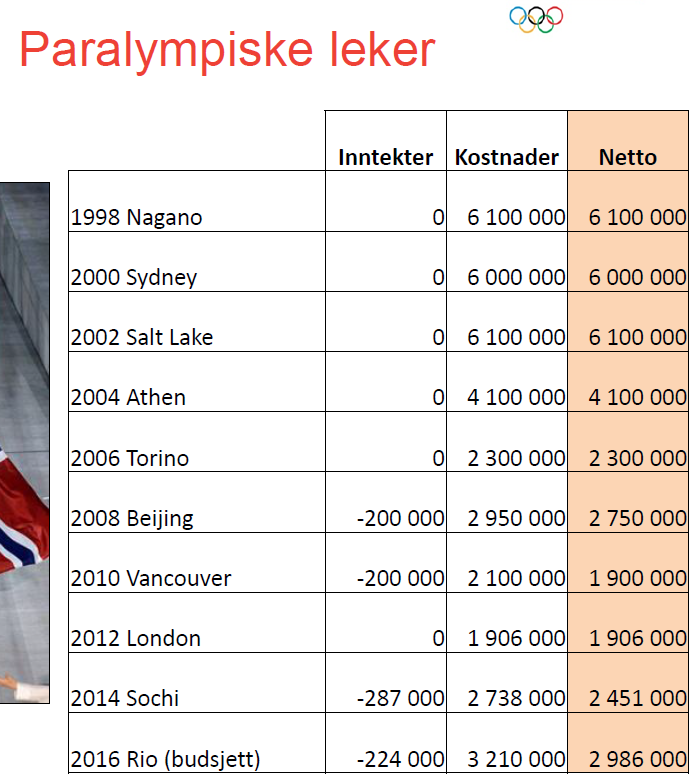 Ingen økt byråkratisering.  Forholdet aktivitet / administrasjon stabilt
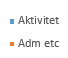 Syn på forberedelser og gjennomføring fra utøvere og særforbund
DET SOM FREMMET 
RESULTATER
UTFORDRINGER
[Speaker Notes: Evalueringsgruppens kommentarer og konklusjon om forberedelse og gjennomføring: 

OLT-coachenes rolle styrkes og ledelsesansvaret tydeliggjøres. ​Bidragsyter og kravstiller mot SF. Langsiktighet og forutsigbarhet i samarbeidet mellom OLT/SF/utøver.]
Forslag til strategiske og operative forbedringer fra utøvere og særforbund
[Speaker Notes: Evalueringsgruppens kommentarer og konklusjon

Tydelighet ​
Tydelig formidling av de krav og kriterier som legges til grunn for støtte og ressurstildeling. 
​
Langsiktighet​
Større grad av langsiktighet og forutsigbarhet i samarbeidet med og støtten til de prioriterte idrettene (4-års perspektiv)​.
Tilstrekkelig fleksibilitet til å følge opp enkeltutøvere/lag som viser resultater i ikke-prioriterte idretter.​]
Evalueringsgruppen støtter hovedpunktene i OLTs egen internevaluering
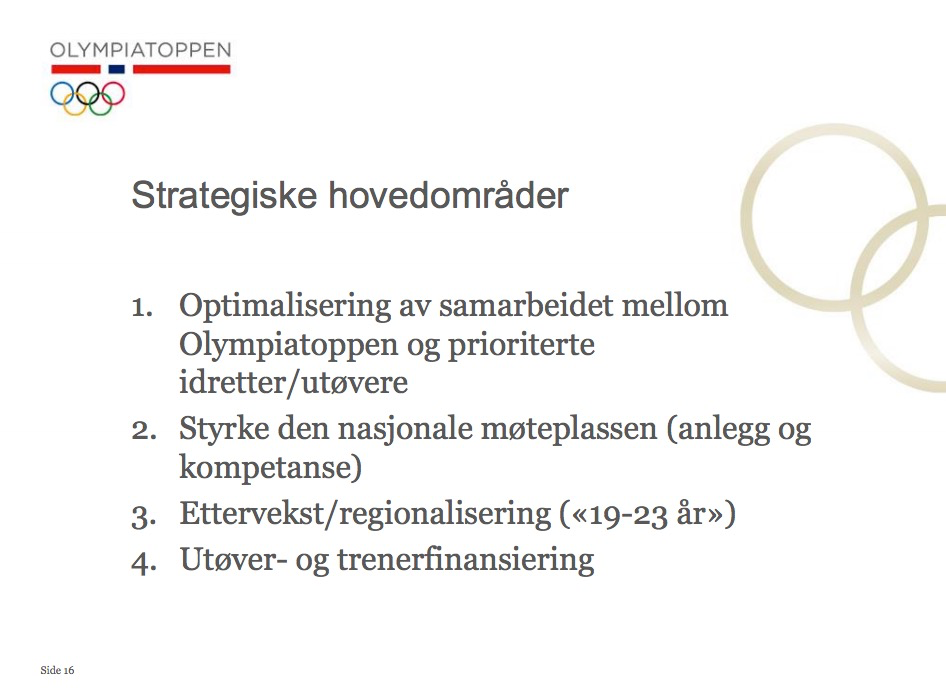 "Det er avgjørende at OLT får politisk ryggdekning for nødvendig prioriteringer av de beste idrettene og de beste utøverne i de olympiske og paralympiske idrettene”
24.01.2017
Evalueringsgruppens anbefalinger